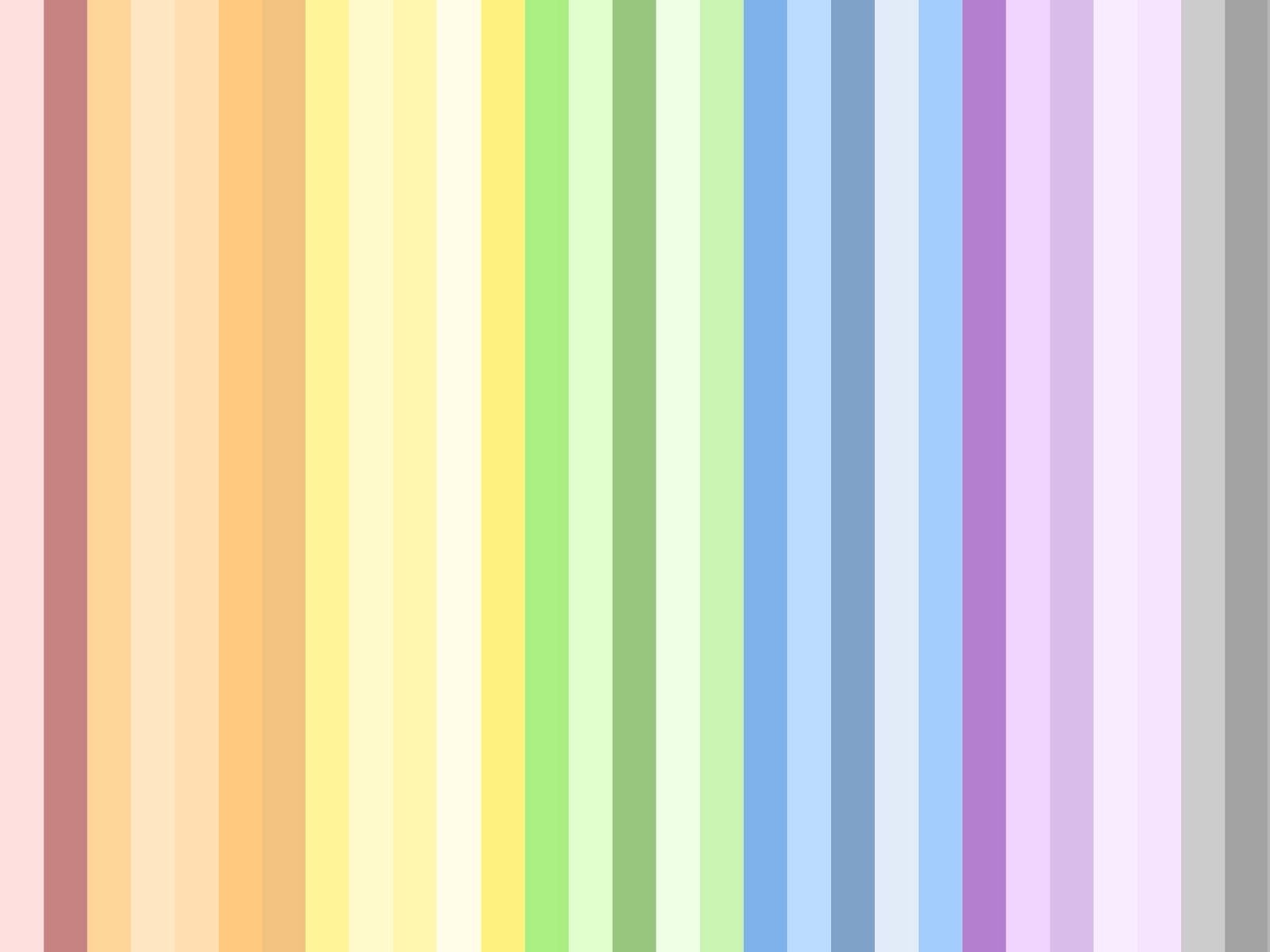 Взаимодействие сурдопедагога с родителями при организации обучения на дому 
кохлеарно имплантированных детей.

«Родители являются главными      учителями по развитию речи ребенка».
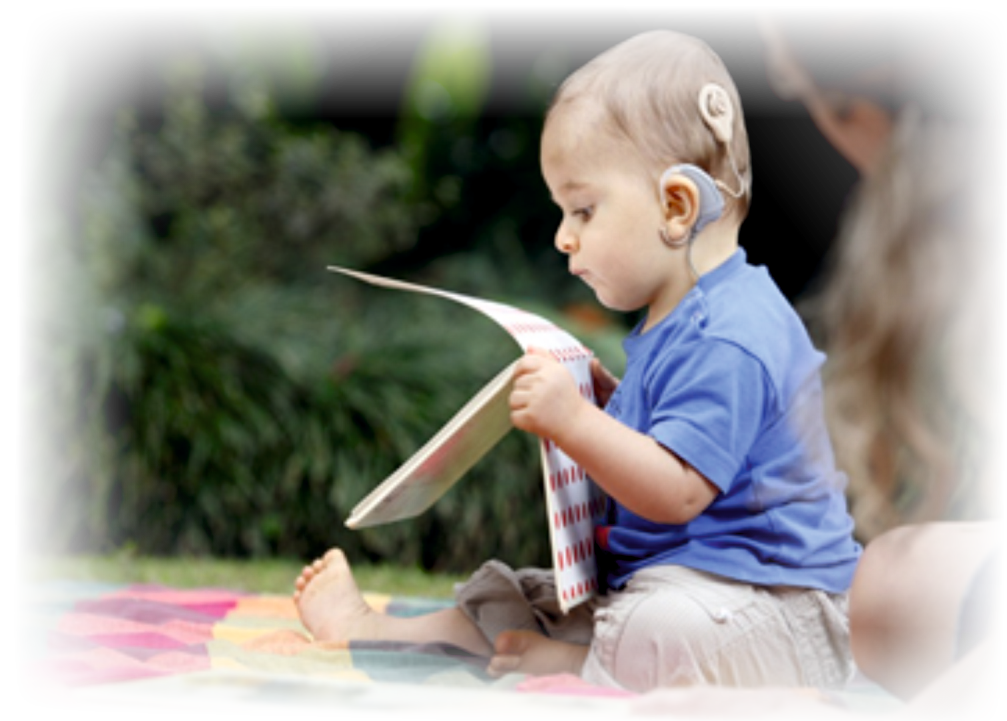 Овчинникова Н.М., читель-дефектолог ГКБОУ «Общеобразовательная школа-интернат Пермского края»
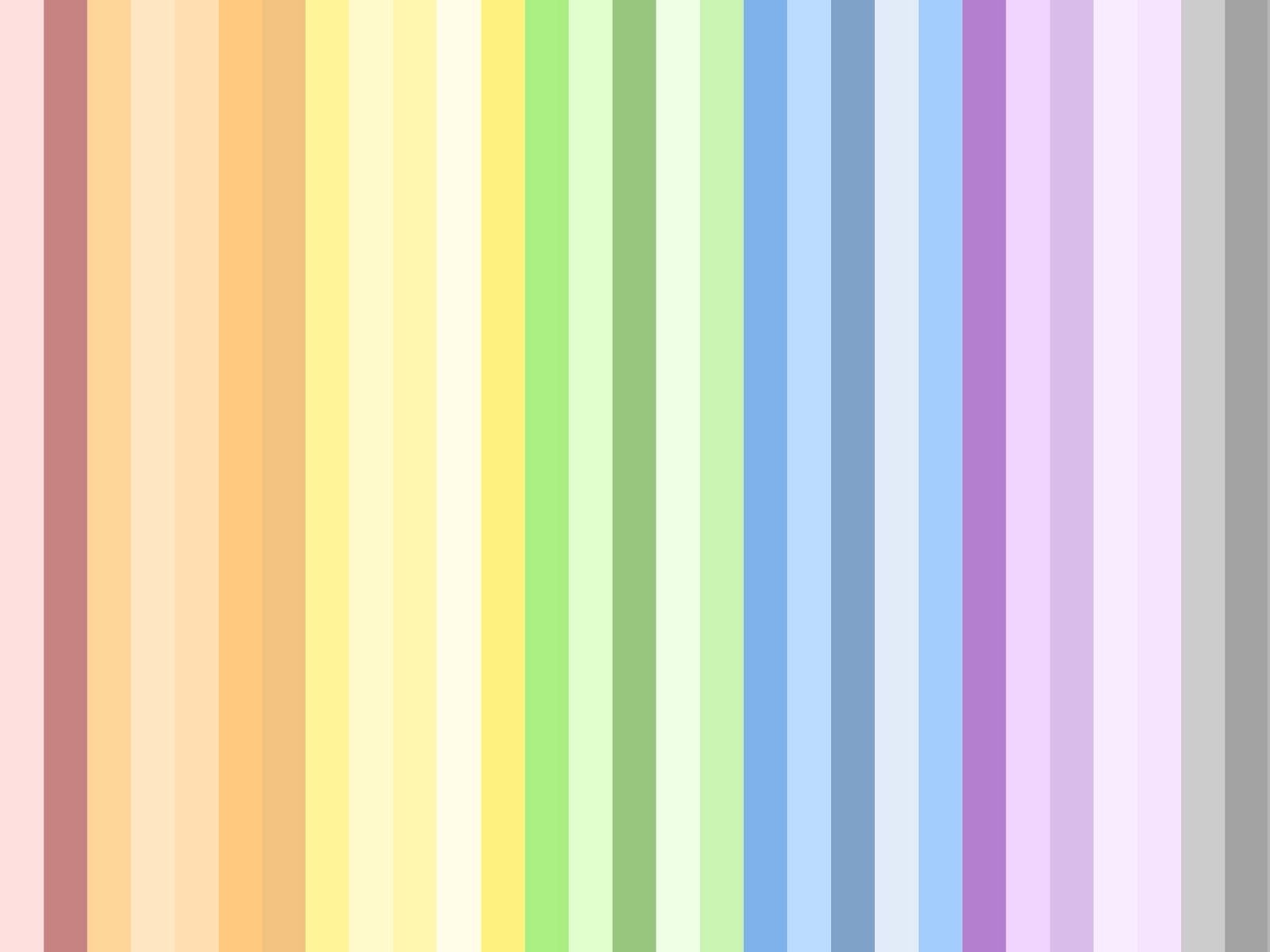 Комплексное сопровождение семей, воспитывающих детей после кохлеарной имплантации - это комплекс реабилитационных мероприятий, различных диагностических, коррекционно-развивающих профилактических, организационных и просветительских технологий, позволяющих реализовать задачи сопровождения.
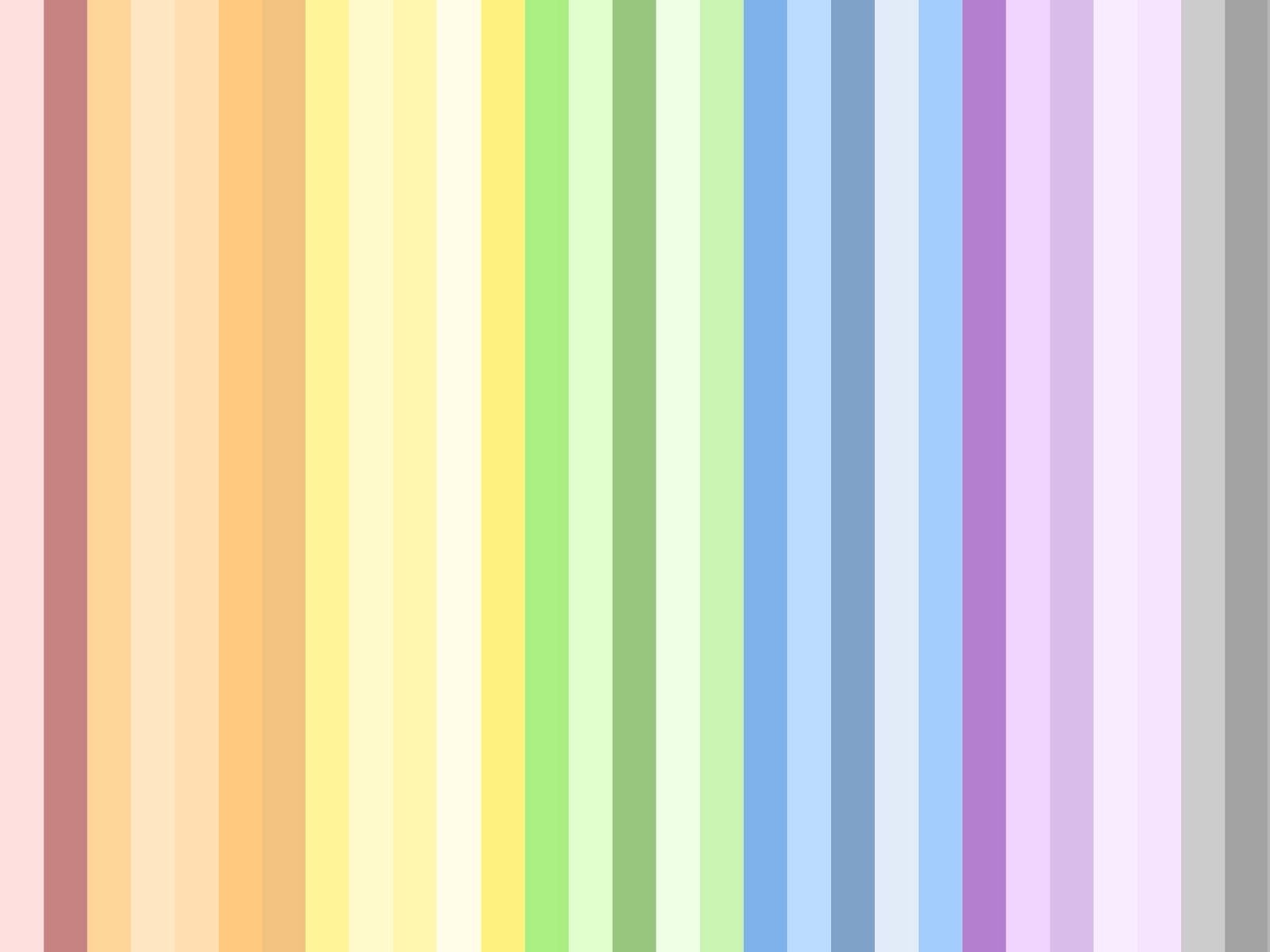 Кохлеарный имплантат — медицинский прибор, протез, позволяющий компенсировать потерю слуха с выраженной или тяжёлой степенью нейросенсорной (сенсоневральной) тугоухости.Кохлеарная имплантация — новейшая разработка ученых и медиков по восстановлению слуха у человека.
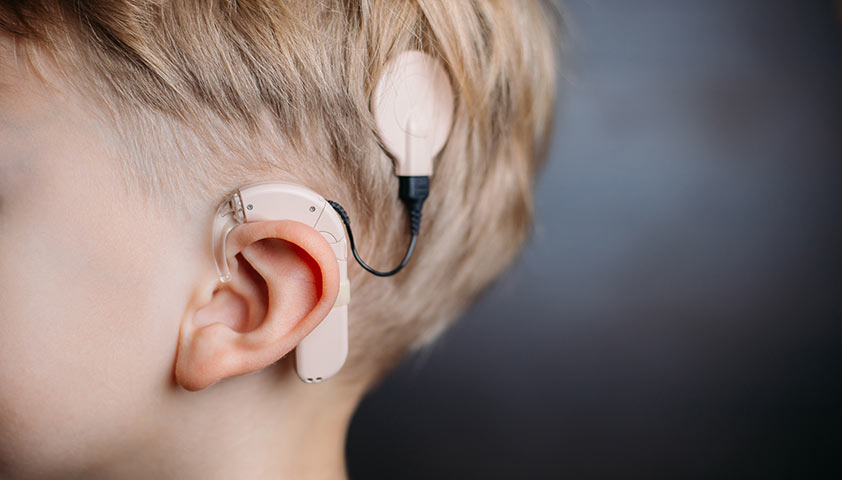 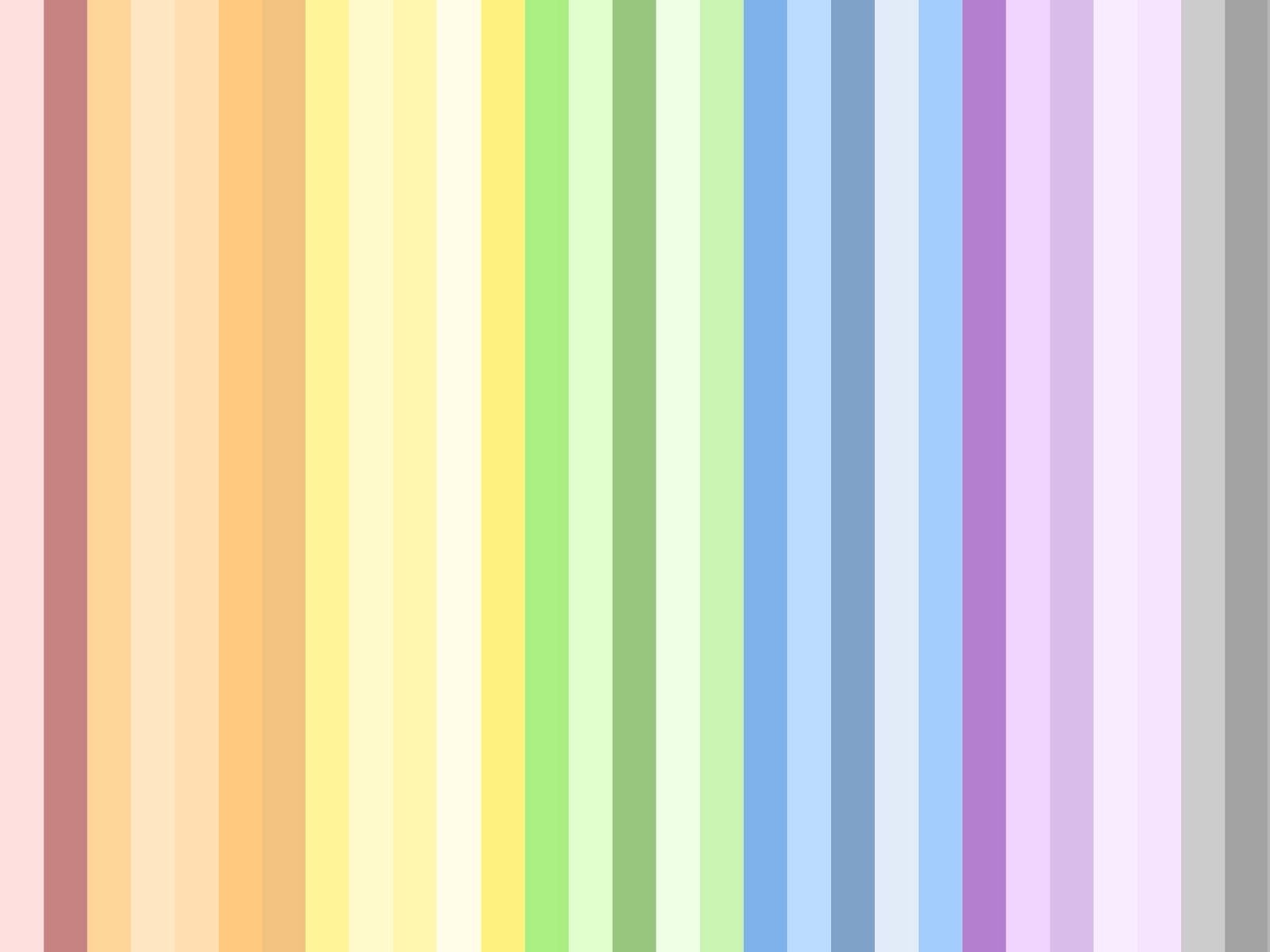 Кохлеарный имплант состоит из двух частей:
Внутренняя часть – имплант (хирургическим путем помещается под кожу головы и в улитку уха)



Наружняя часть – речевой процессор (располагается за ухом)
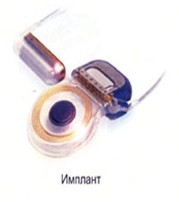 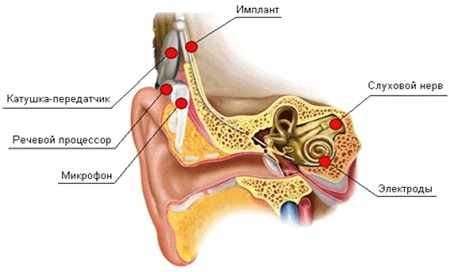 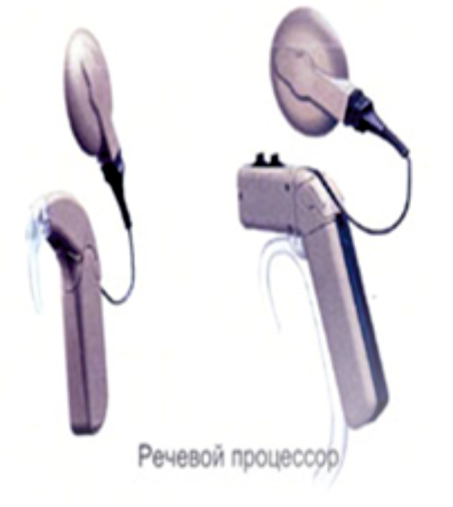 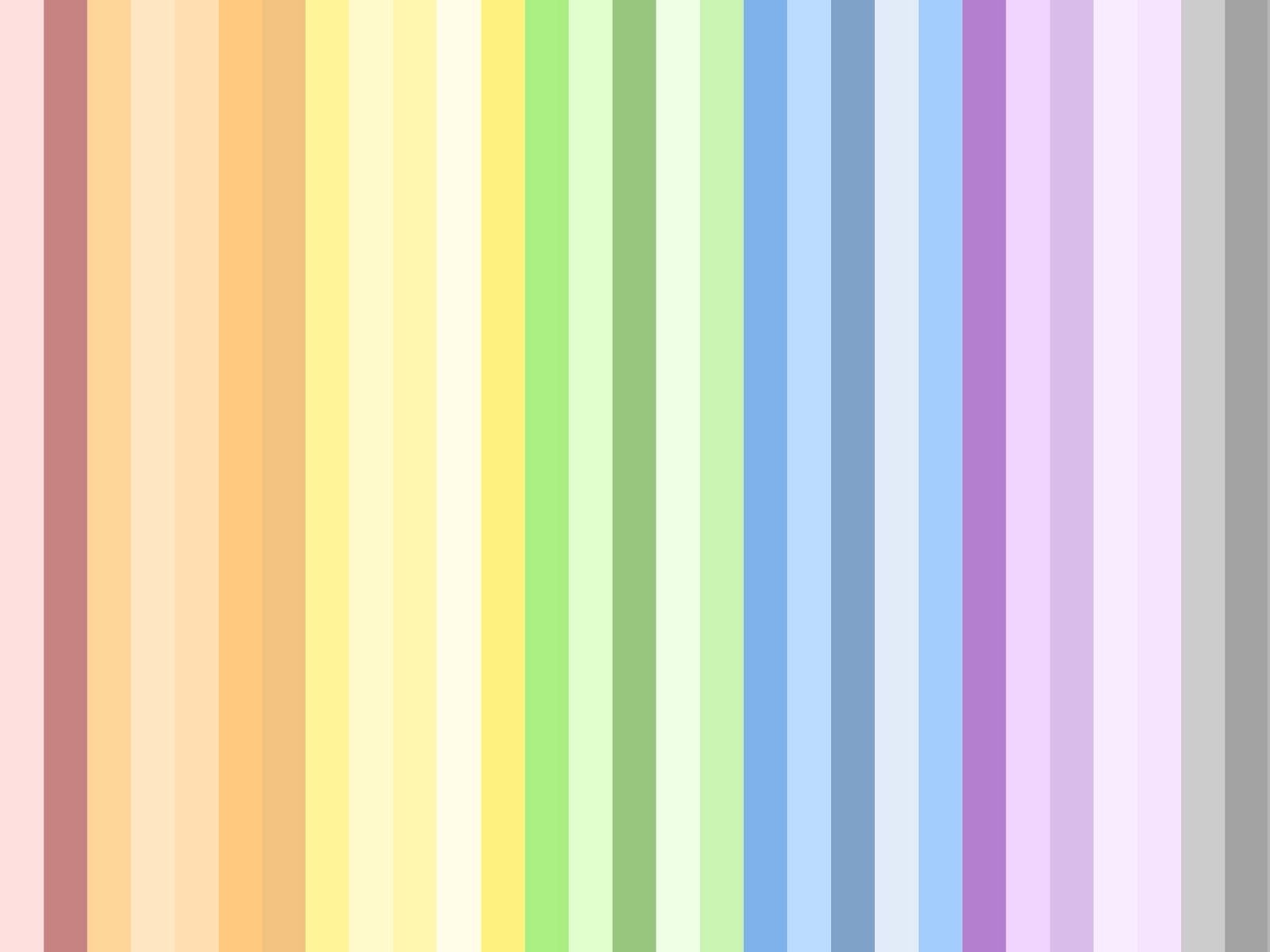 Основные мероприятия реабилитационной программы детей с нарушением слуха после операции кохлеарной имплантации являются: 
Первое подключение и настройка речевого процессора системы КИ;(Подключение речевого процессора проводится в сроки 4-6 недель после оперативного вмешательства).
 Сессии повторных настроек речевого процессора системы КИ;(Проводятся через каждые 3, 6, 9, 12, 18, 24 месяцев после подключения речевого процессора к кохлеарному импланту, а в дальнейшем, при отсутствии жалоб у пациента – раз в год).
Регулярное психолого-педагогическое сопровождение.
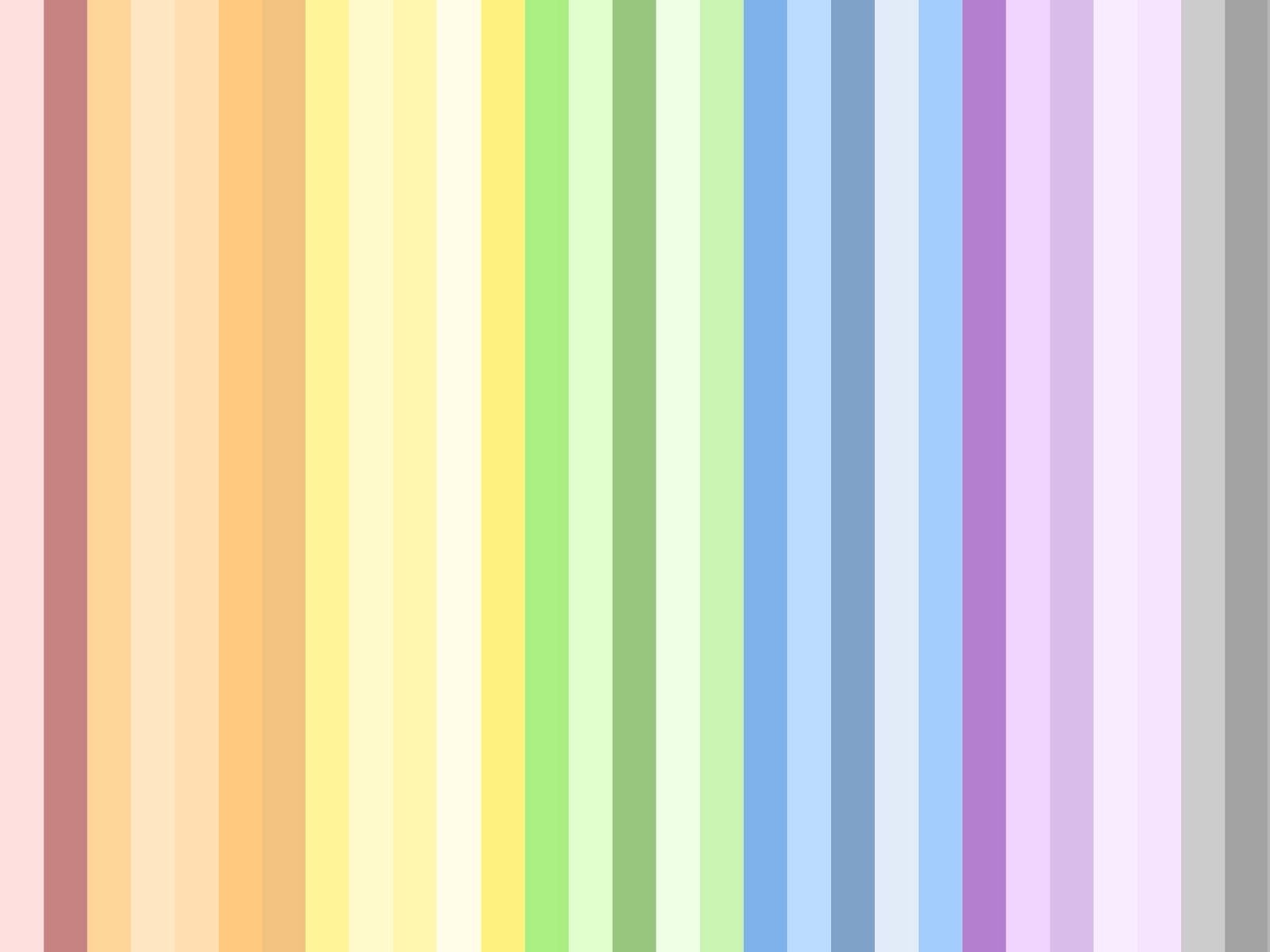 Одним из направлений психолого-педагогической помощи, является  помощь  родителям кохлеарно-имплантированных детей построить общение с учётом изменения статуса ребёнка и новых слуховых возможностей.
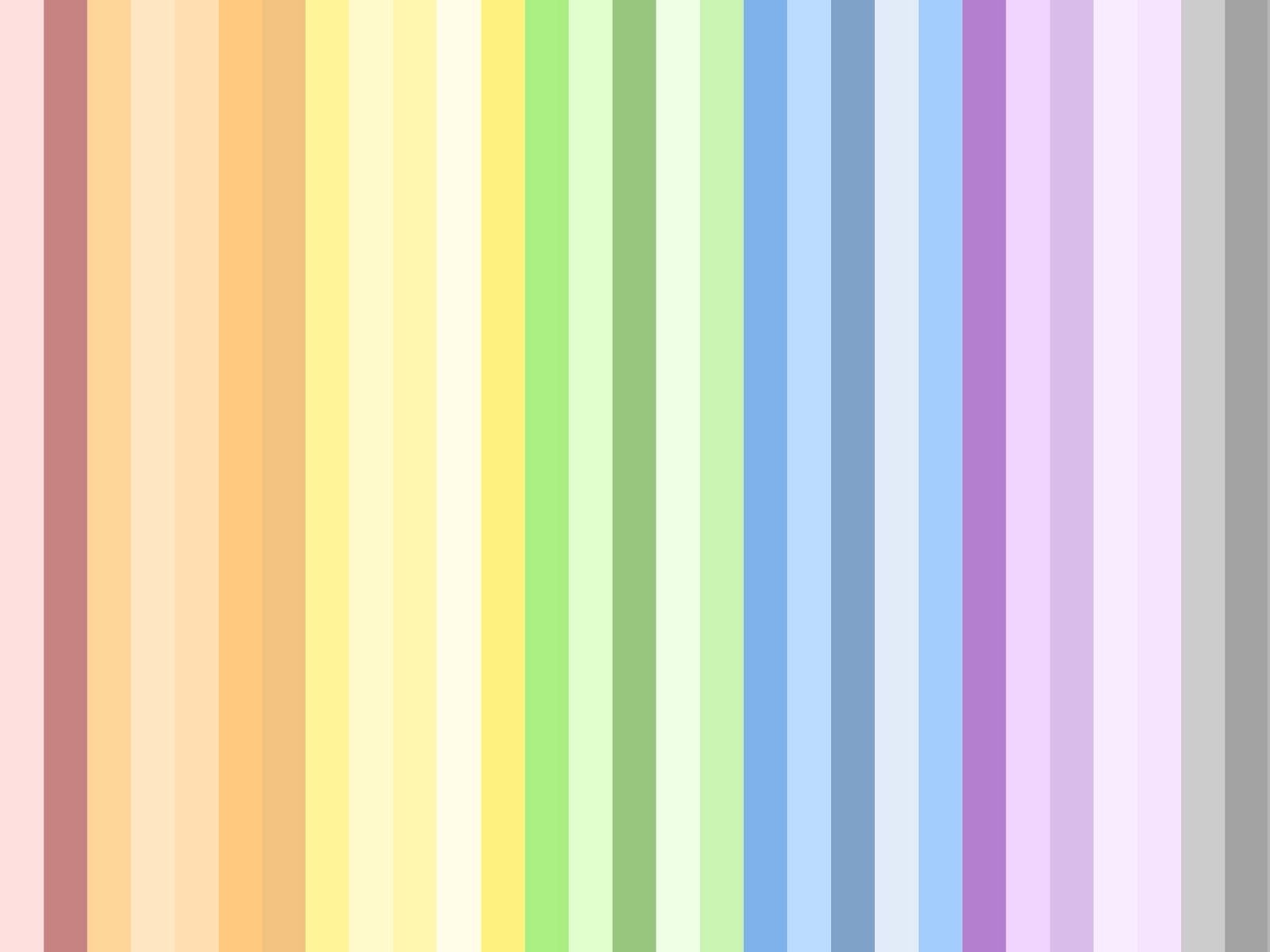 Работа с родителями, имеющими детей с кохлеарными имплантатами, по информированию и просвещению:
1. Консультации.
2. Занятия с участием родителей (в ходе совместных занятий родители не только наблюдают за работой специалиста, но и сами демонстрируют те приемы работы, которые они используют при работе дома)
2. Подборка литературы и её рассылка в электронном виде на электронные ящики семьям.
3. Совместный просмотр обучающих вебинаров, проводимых Всероссийской программой «Я слышу мир!»
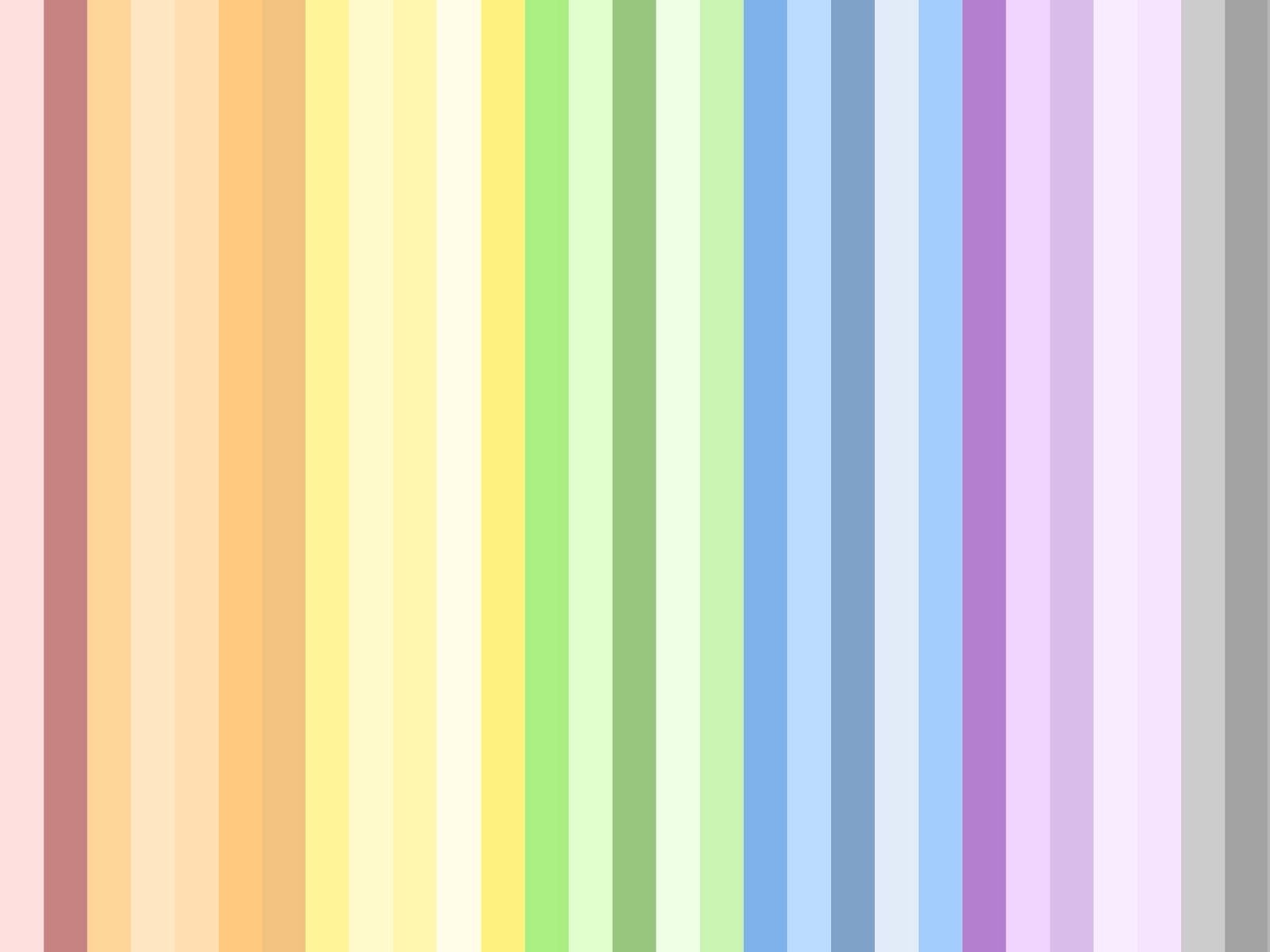 Консультативную индивидуальную работу с родителями, имеющими детей с КИ, целесообразно осуществлять в двух направлениях:
1. Информирование: разъяснение на доступном языке особенностей развития именно их ребенка, причин возникновения вторичных отклонений или отставаний в развитии, а также объяснение того, какие последствия для ребенка несет неэффективное поведение взрослого. 
2. Обучение эффективным способам поведения в соответствии с теми компонентами, которые составляют в целом родительскую педагогическую компетентность (игра, обучения, слушание, речь, коммуникация) и перенесение сформированных компетенций в реальные ситуации, создавая основу для спонтанного развития слуха и речи ребенка с КИ. 
Основная цель психолого-педагогической помощи семьям состоит в том, чтобы помочь родителям перестроить своё поведение: не относиться к ребенку, как к глухому, но и не требовать от него уровня развития как со слышащего сверстника.
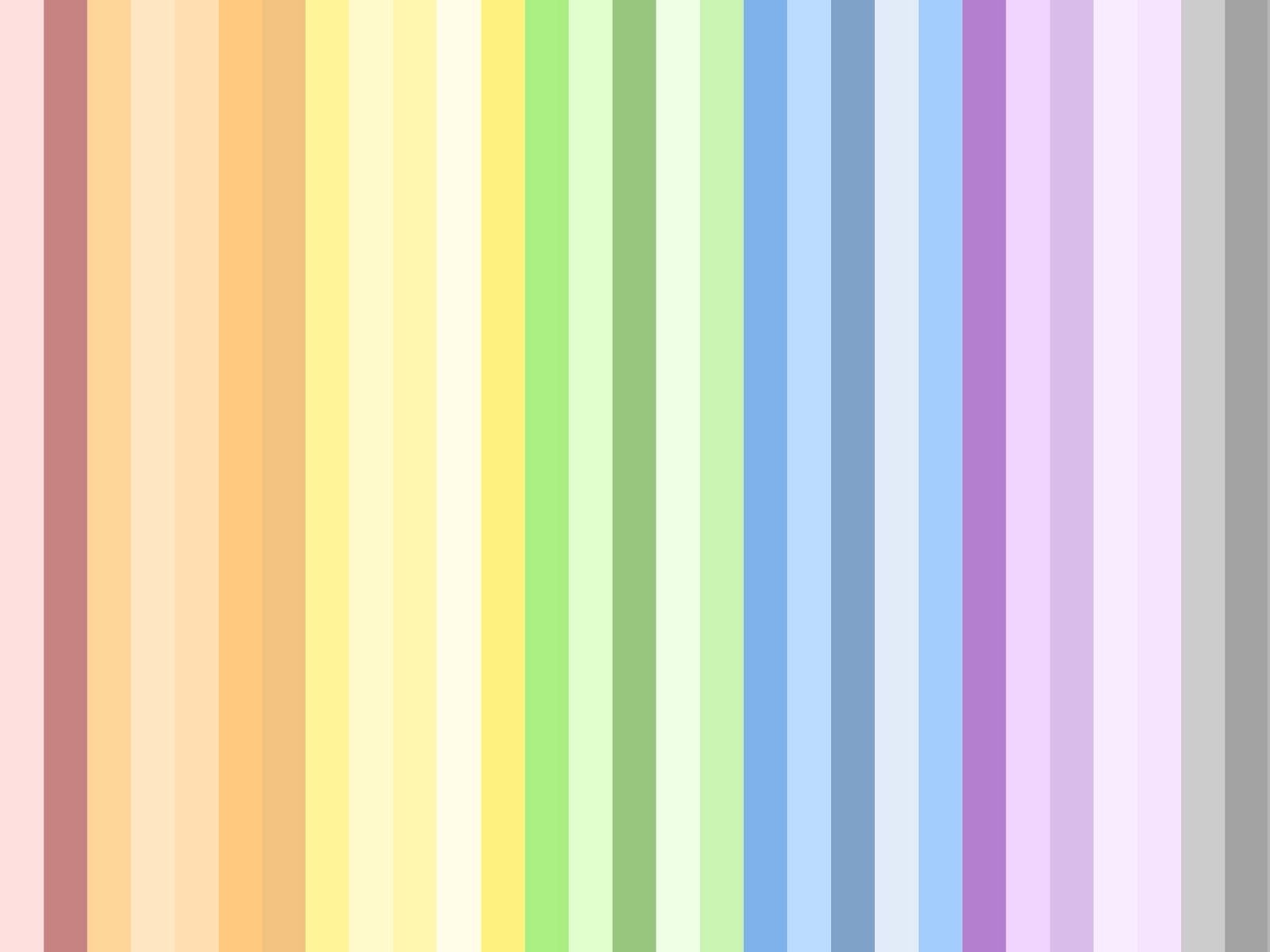 Педагогу оказывающему  консультации родителям, нужно помочь составить им  план занятий, обратить их внимание на использование различных игровых приемов, на необходимость постоянного поощрения ребенка, его похвалы, а не осуждения за неудачу. Важно с первых шагов коррекционного воздействия на ребенка стимулировать его активность и уверенность, учить преодолевать трудности и радоваться победам.
Очень важно выработать единые требования, которые будут предъявляться к ребенку всеми членами семьи:
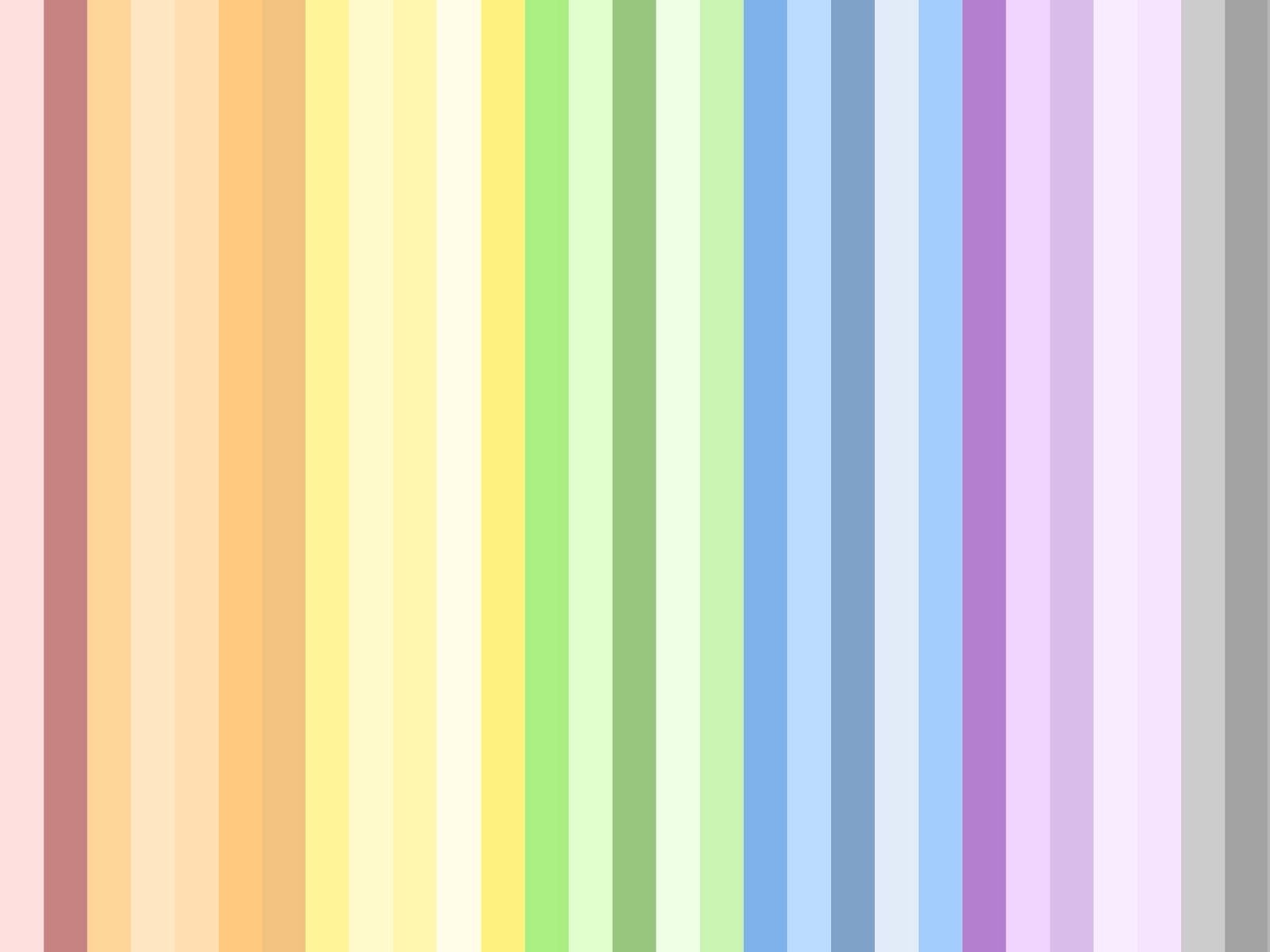 1. Ребенок должен находиться в речевом процессоре целый день, а не только на занятиях! 
2. Ребенку с  кохлеарным  имплантом, необходимо видеть лицо говорящего с ним взрослого. 
3. Речь взрослого является для ребенка образцом для подражания. 
5. Говорить надо четко и достаточно громко, но не надо кричать! 
6. Важно в общении со своим ребёнком использовать естественные жесты и не бояться их. Надо поощрять и специально учить его пользоваться разнообразными естественными жестами: Дай! Привет! Пока! Идем кушать и др. 
7. Необходимо использовать живую мимику лица, выразительные позы – они способствуют как общему, так и речевому развитию ребенка.
8. Нужно побуждать ребенка (не заставлять!) повторять отдельные звукоподражания, слоги, простые слова, в дальнейшем фразы (как может) на основе заражения собственными эмоциями. 
9. В ходе общения с ребенком надо делать паузы, давая тем самым возможность ребенку ответить. Как правило, ребенок начинает говорить тогда, когда взрослый молчит. 
10. Необходимо постоянно комментировать свои действия и действия ребенка. Задавать вопросы и отвечать на них.
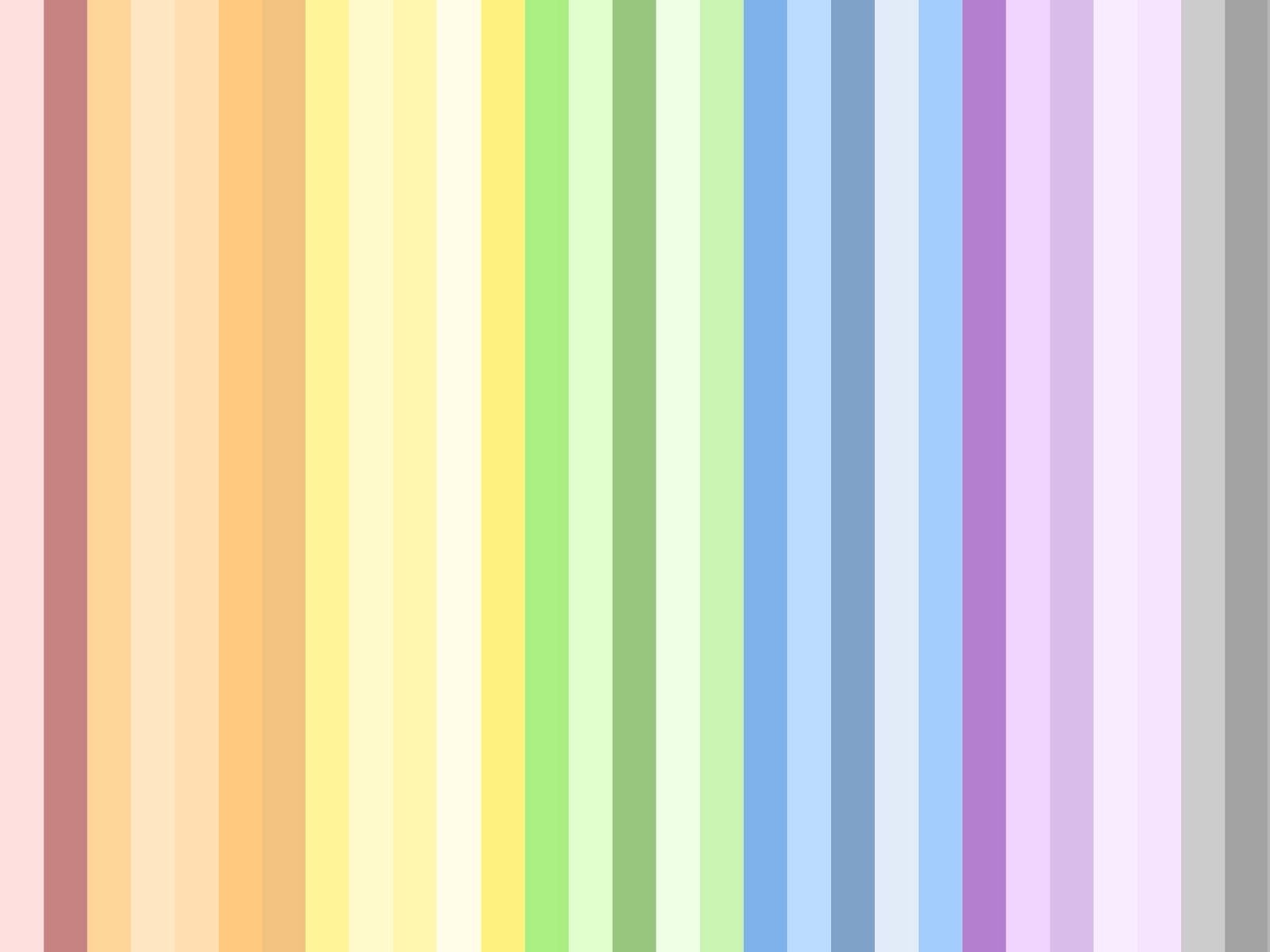 Важно, чтобы родители понимали, что учить ребенка — это не значит посадить его за стол и в течение определенного, достаточно длительного времени проводить те или иные упражнения. Можно эффективно заниматься с ребенком на диване, на полу или выполняя свои обычные домашние дела. 
Нужно помочь родителям правильно организовать режим дня своего ребёнка, включение в него игр-занятий. 
Режим дня – это хорошо продуманный и организованный распорядок жизни ребенка: сон, умывание, прием пищи, прогулка и др. Правильно организованный, соответствующий индивидуальным возможностям ребенка режим дня позволит ему развиваться максимально естественно.
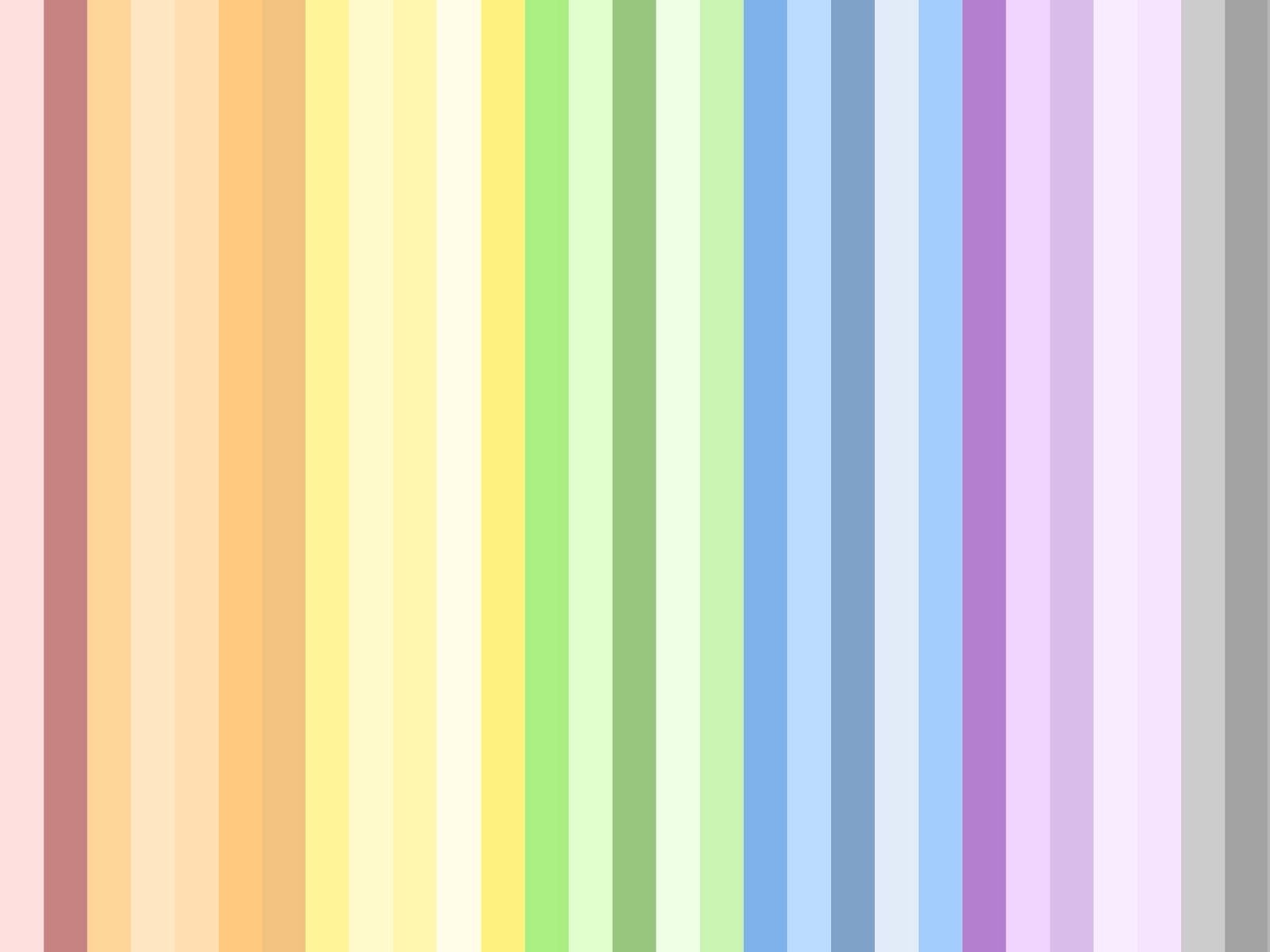 Представления о четырех этапах слухоречевой реабилитации  детей после кохлеарной имплантации, целях, задачах и длительности каждого этапа позволяют правильно организовать реабилитацию, контролировать ее эффективность и своевременно ее менять в соответствии с возможностями и динамикой слухового и речевого развития ребенка.
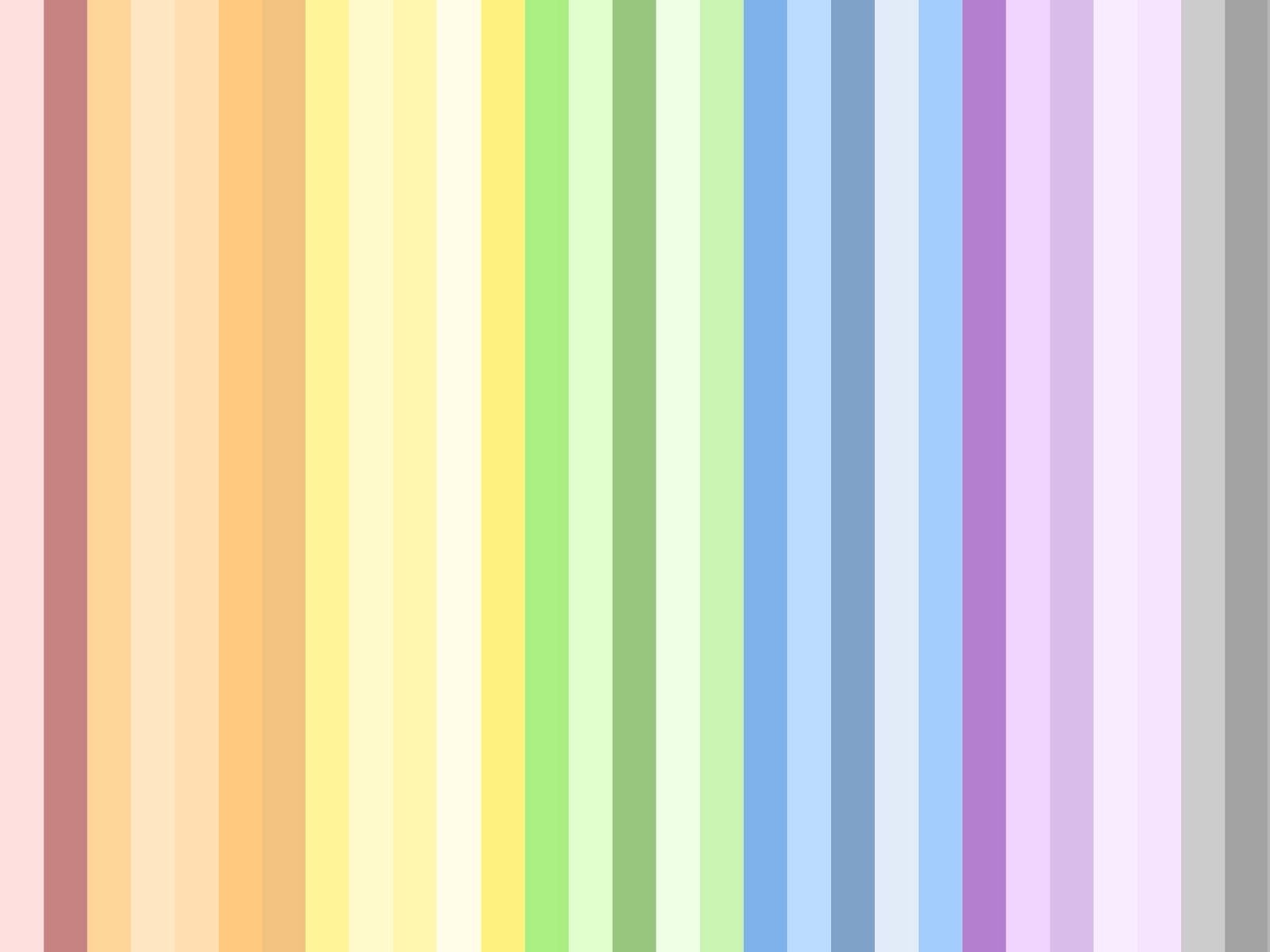 «Этапы слухоречевой реабилитации детей после кохлеарной имплантации»
Начальный этап развития слухового и слухоречевого восприятия с КИ. Его длительность — 3-12 недель. 
 Основной этап развития слухового и слухоречевого восприятия с КИ. Его длительность — 6-18 мес. 
Языковой этап развития слухового и слухоречевого восприятия с КИ. Его длительность — более 5 лет.
Этап развития связной речи и понимания сложных текстов. Этот этап соответствует периоду развития речи у детей с нормальным слухом старше 7 лет. Этого уровня достигает только часть детей с КИ.
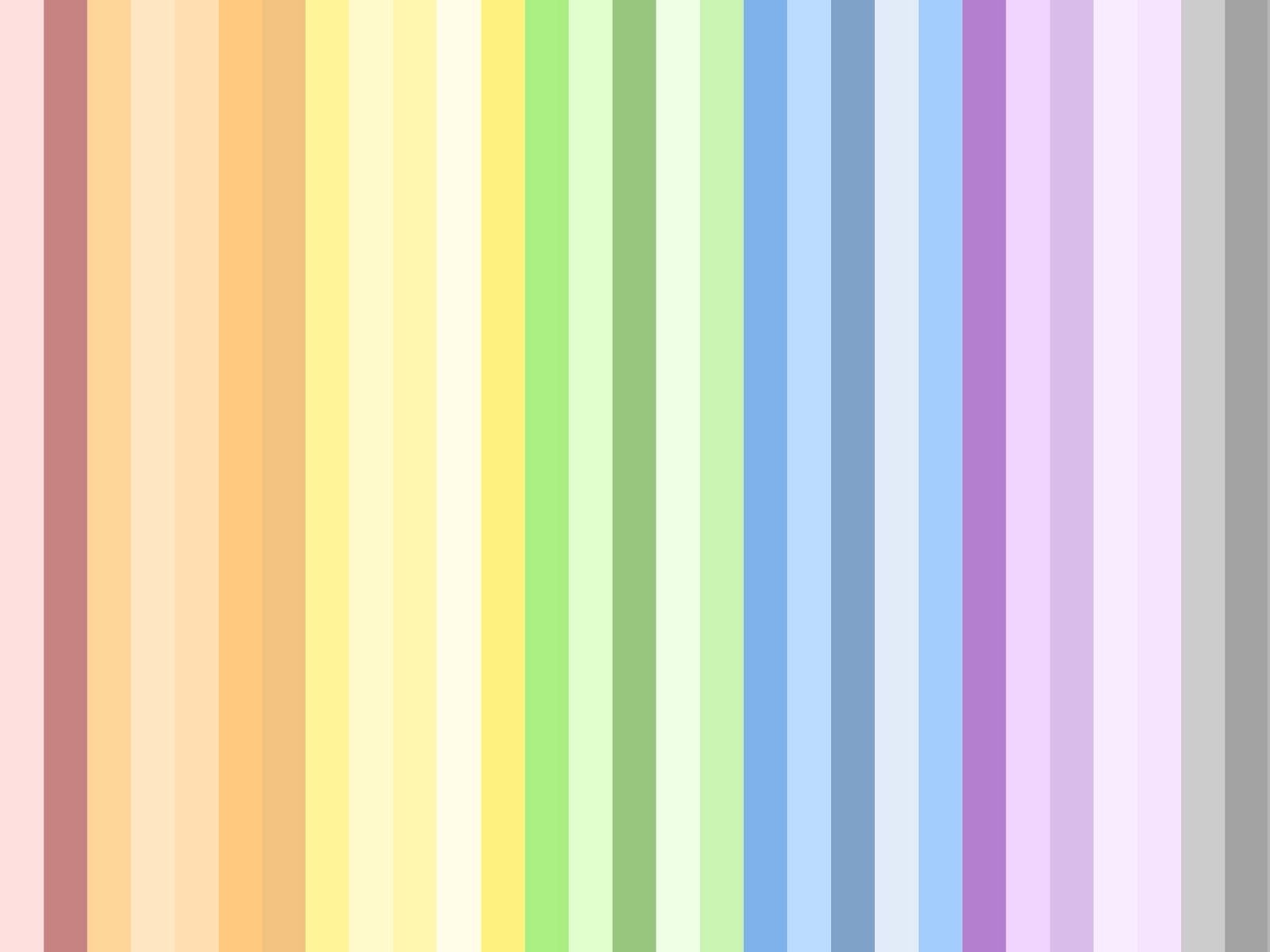 Полезные книги для специалистов и родителей о реабилитации пациентов с кохлеарными имплантами: 
Методики и материалы для реабилитации детей раннего и младшего дошкольного возраста. 
 «Занимаемся с Ушариком» (программа «Я слышу мир!», онлайн просмотр). 
Памятка для родителей по обучению детей слышать в начальный период использования кохлеарного импланта (полный текст). 
20 правил общения и обучения, помогающих ребенку с КИ быстрее научиться слушать и говорить (полный текст). 
 Дневник слухопротезирования детей раннего возраста (полный текст).
Музыка и малыши с кохлеарным имплантом. Пособие для родителей (полный текст). 
Книга-история «Готовим обед с мамой». Пособие для родителей (полный текст). 
«Дневник для занятий с ребенком» (Medel). Материалы для обучения родителей самостоятельным занятиям с детьми, а также развитию слуха и речи у ребенка во время обычных совместных дел (полный текст). 
Дневник занятий с примерами игр (полный текст). 
Шкала оценки эффективности взаимодействия родителя с ребенком (полный текст). 
 Инструкция по использованию методических материалов для родителей и специалистов (полный текст). 
Маленькие слушатели. Пособие для родителей (полный текст). 
Книга история «Мурат идет в магазин» (Medel). Пособие для родителей (полный текст)